آسیاب برقی
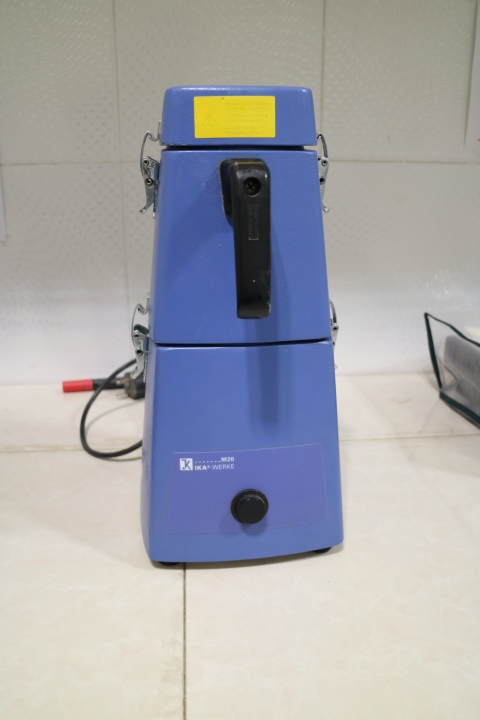 pH  متر
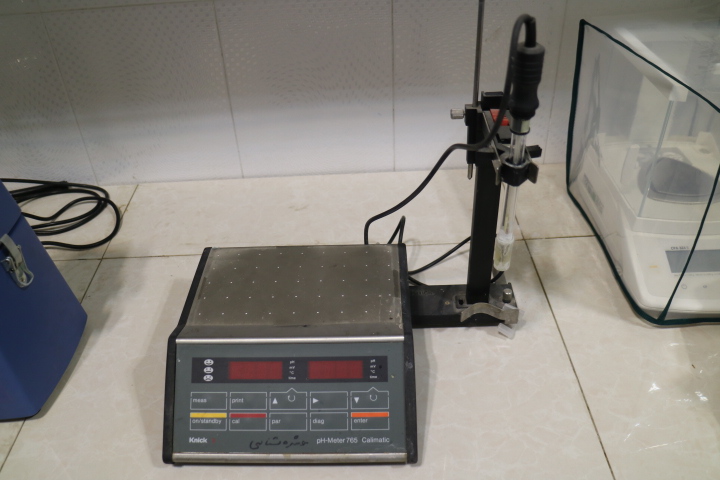 ترازو دیجیتال
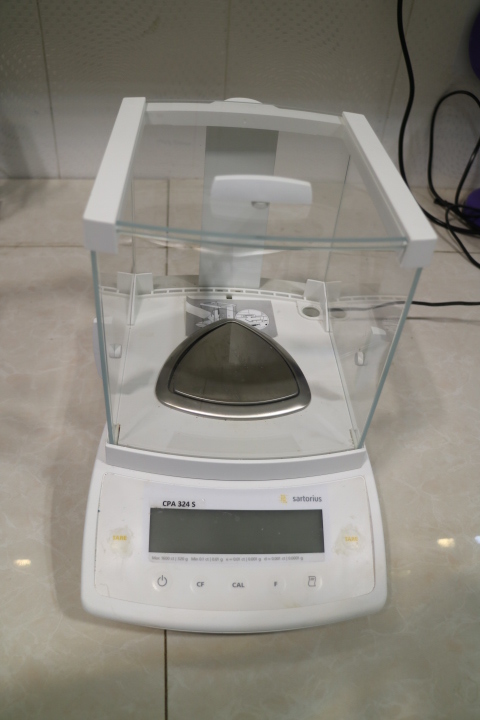 بینوکولار
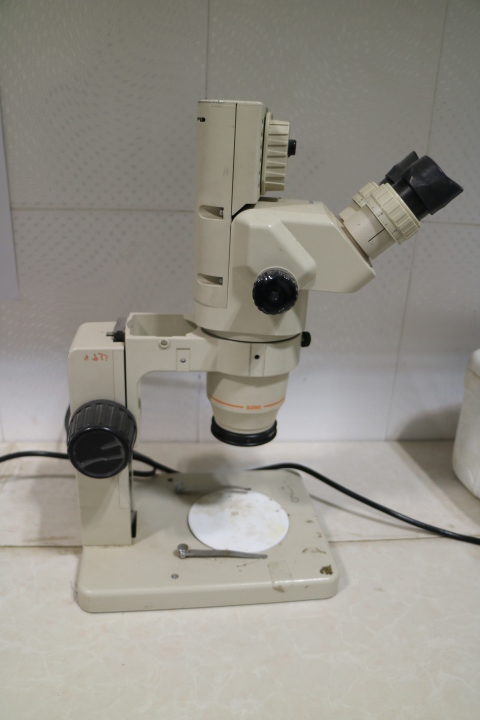 Concentrator
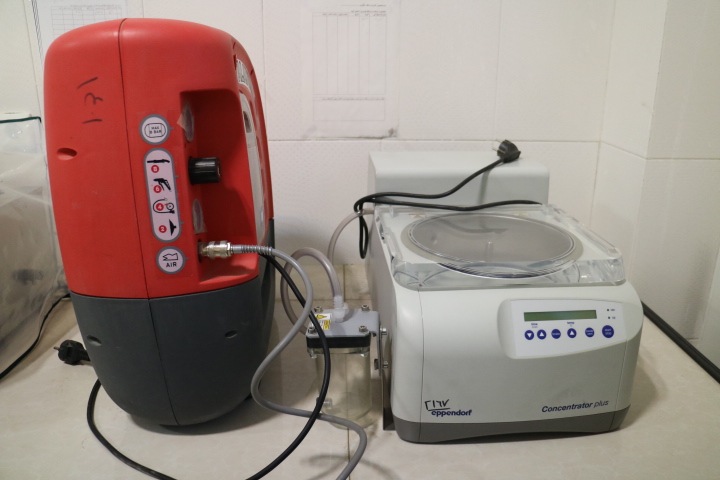 برج پاشش
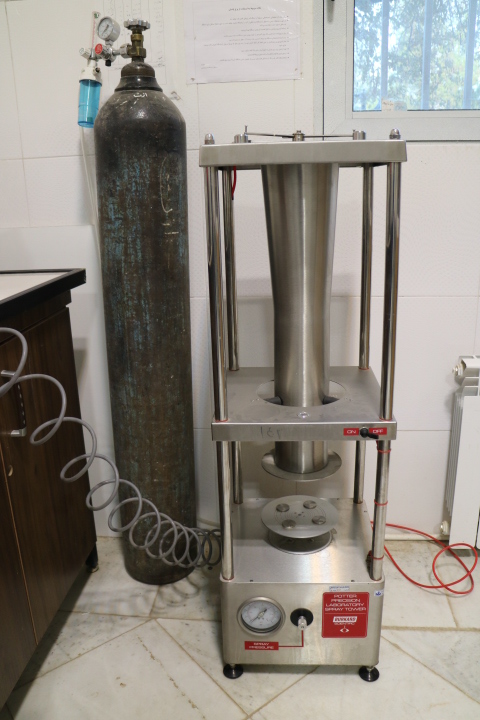 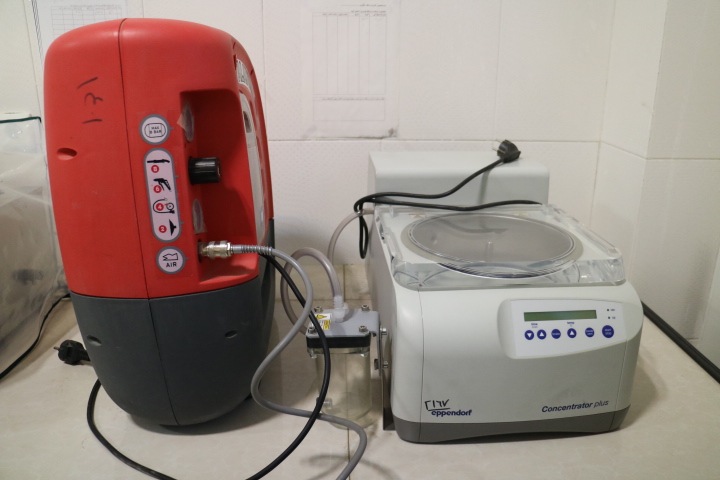 حمام آب گرم  (بن ماری)
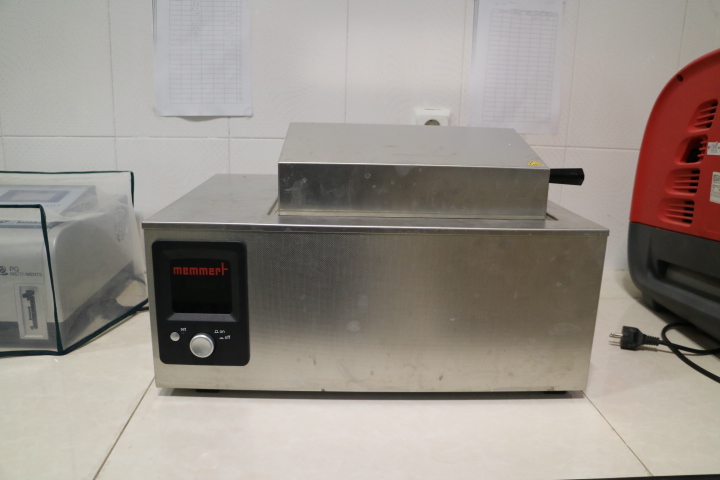 اسپکتروفتومتر
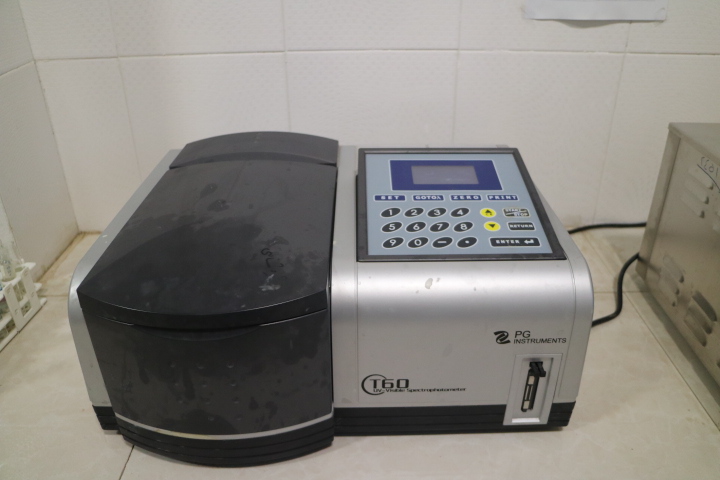 ورتکس
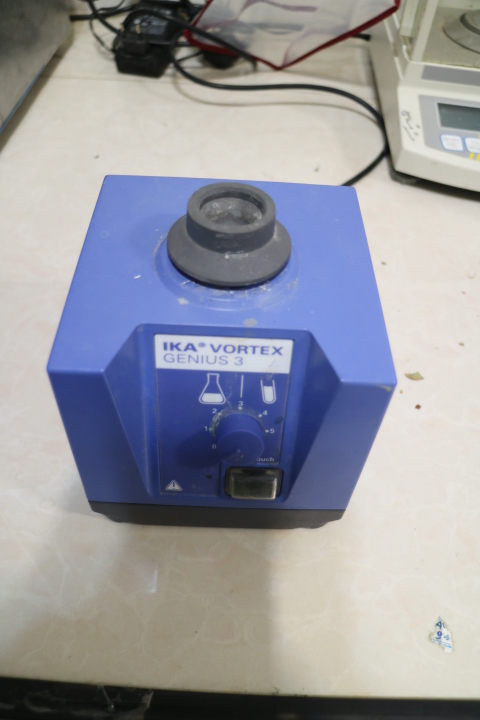 آون
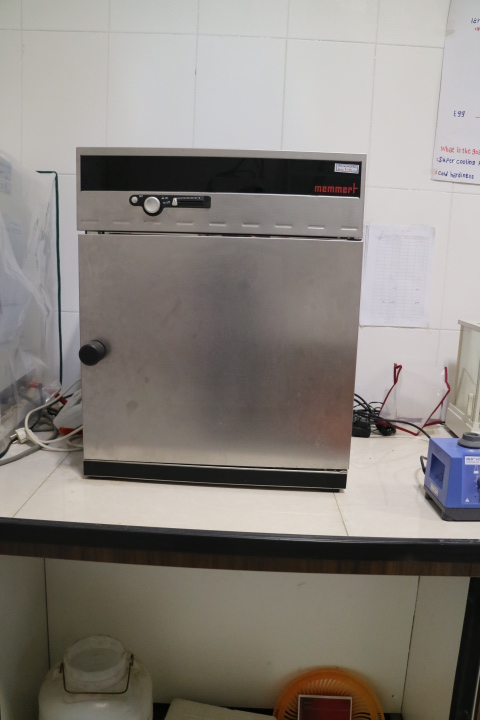 آون خلا
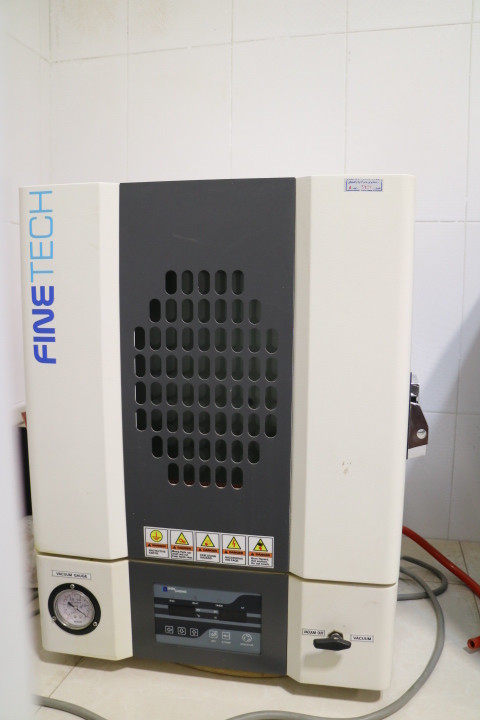 روتاری
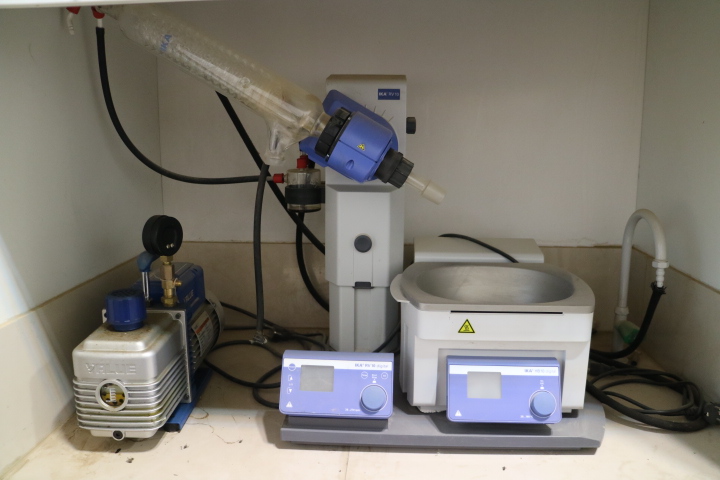 فریزدرایر
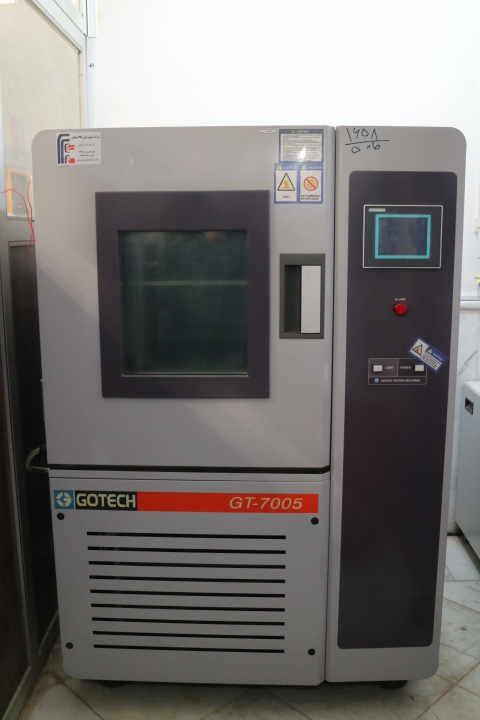